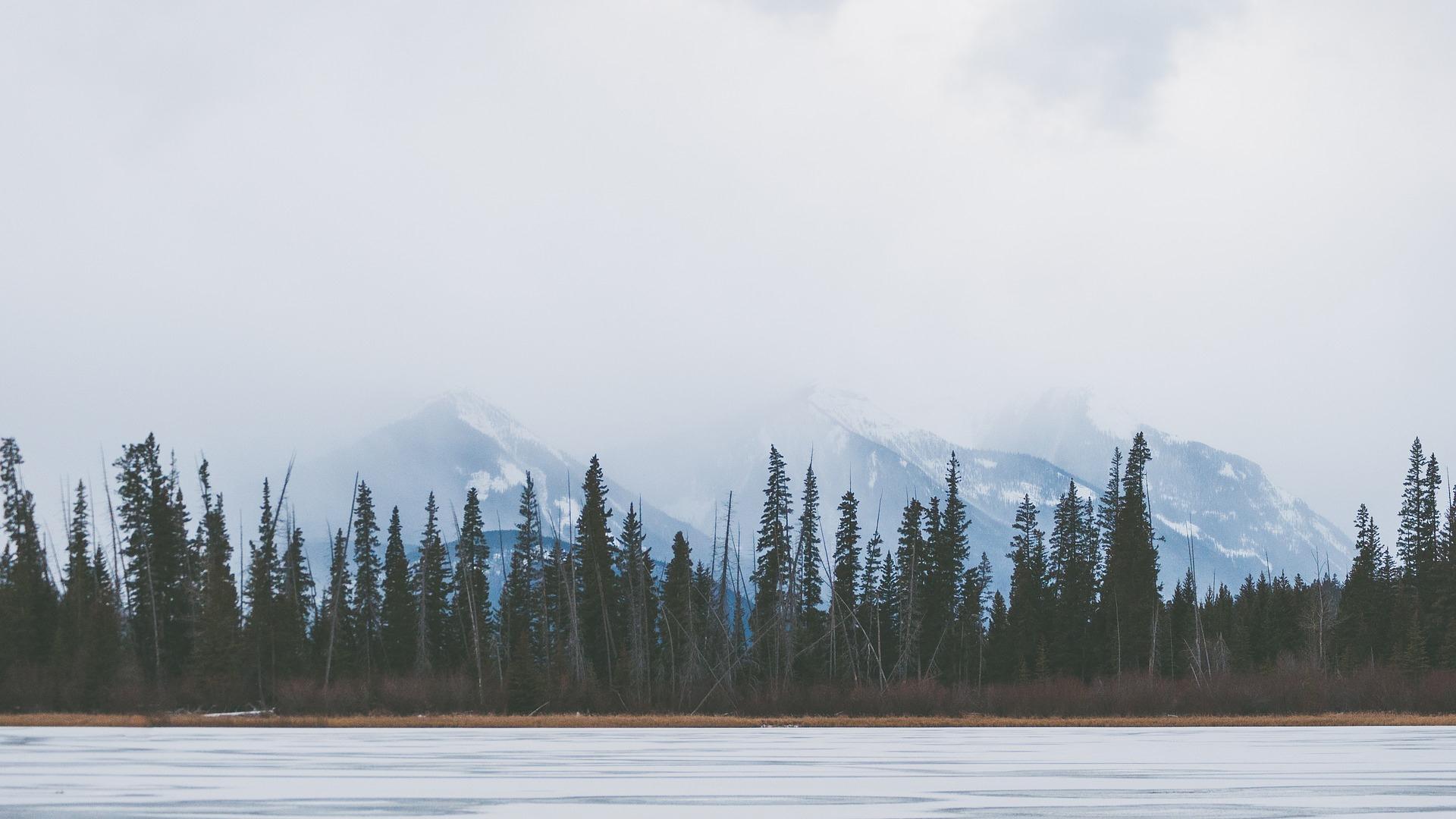 TEMPLATE
This PowerPoint applies to business summary, work report
xiazaii
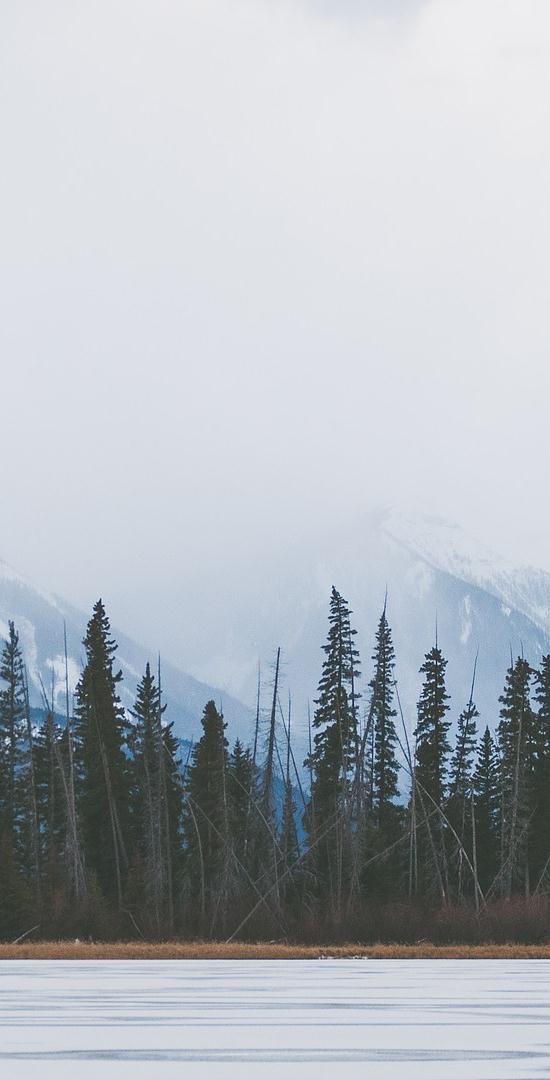 CONTENTS
01
02
THE TITLE
THE TITLE
Under the blue below the template input title
Under the blue below the template input title
03
04
THE TITLE
THE TITLE
Under the blue below the template input title
Under the blue below the template input title
1 PART
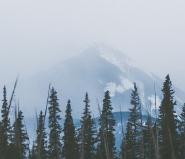 The title content
As a web designer, I am always looking for awesome photos to include in my designs and mockups. I hate buying stock photos just to use them once.
The title content
1PART
As a web designer, I am always looking for awesome photos to include in my designs and mockups. I hate buying stock photos just to use them once.
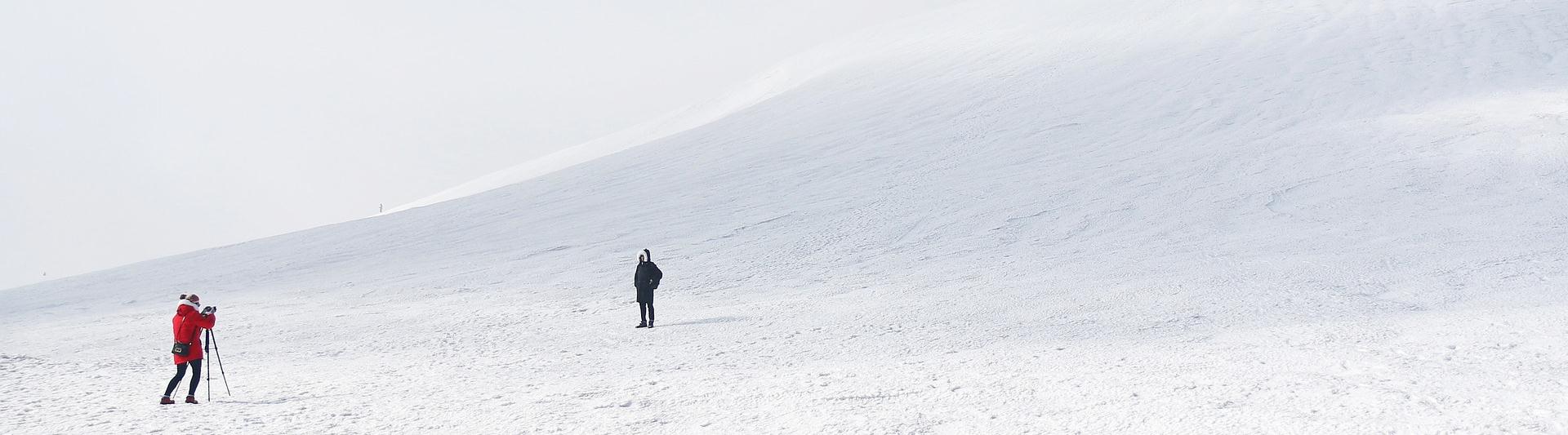 Title 
content
I decided to make a list of some of my favorite sites for free stock photos.  If you haven’t found the public domain images you were looking for at Public Domain Archive
1PART
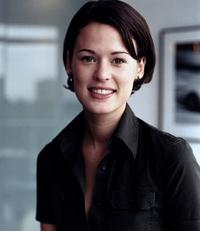 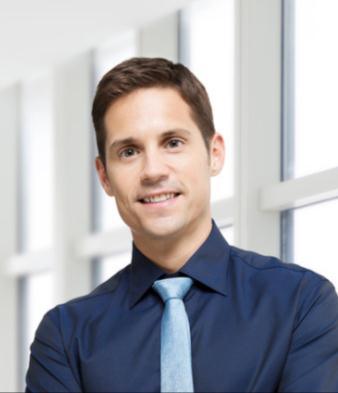 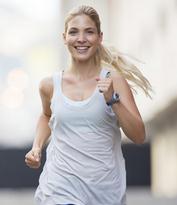 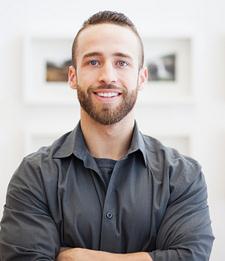 The title content
The title content
The title content
The title content
Free images and videos you can use anywhere. All images and videos on Pixabay
Although, you’re more than welcome to let me know if you use images for a website
If you haven’t found the public domain images you were looking for at Public Domain Archive
Under the blue below the template input title
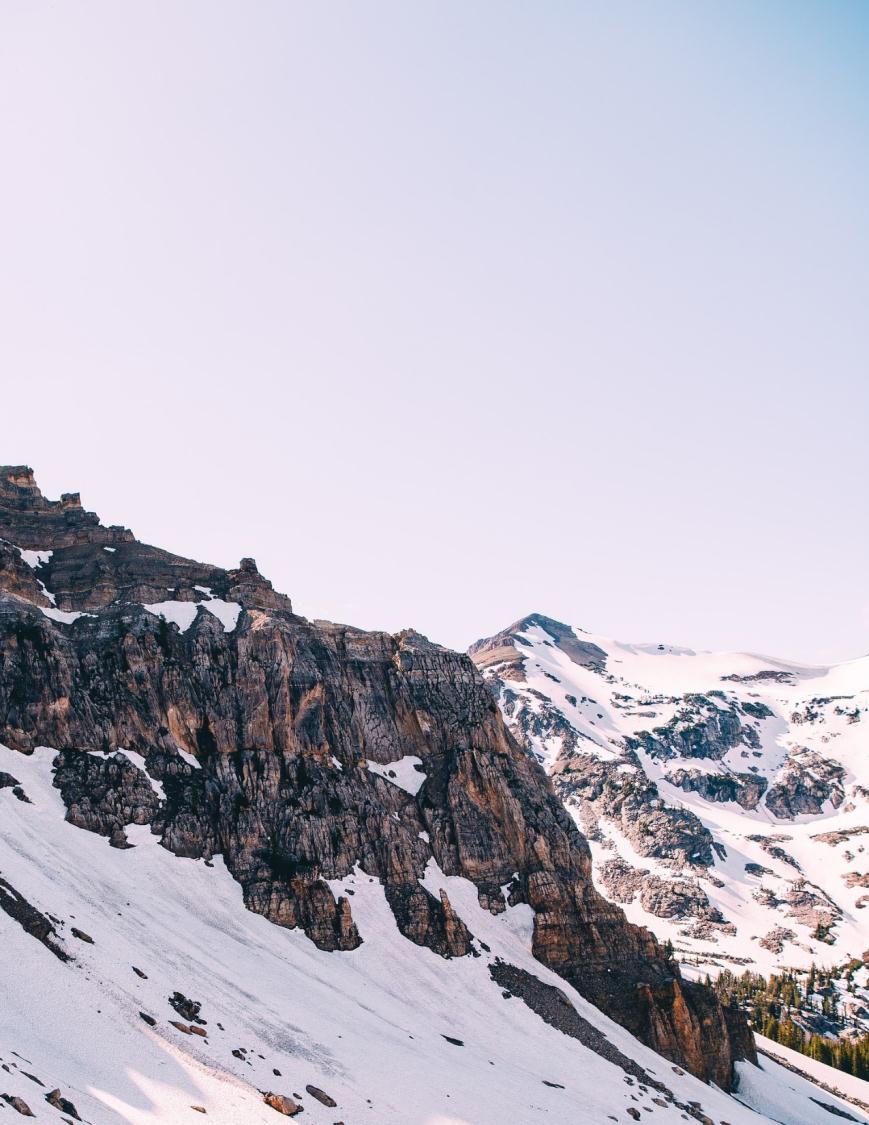 1PART
Input 
the 
title content
I decided to make a list of some of my favorite sites for free stock photos.  If you haven’t found the public domain images you were looking for at Public Domain Archive
Although, you’re more than welcome to let me know if you use images for a website. Free images and videos you can use anywhere. All images and videos on Pixabay
1PART
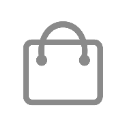 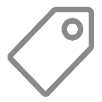 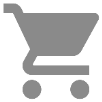 THE TITLE
THE TITLE
THE TITLE
Under the blue below the template input title
Under the blue below the template input title
Under the blue below the template input title
Title 
content
Although, you’re more than welcome to let me know if you use images for a website. I decided to make a list of some of my favorite sites for free stock photos.  If you haven’t found the public domain images you were looking for at Public Domain Archive
1PART
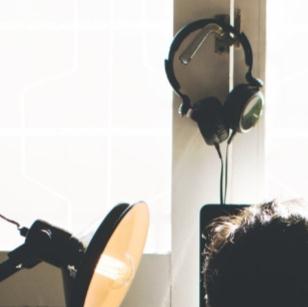 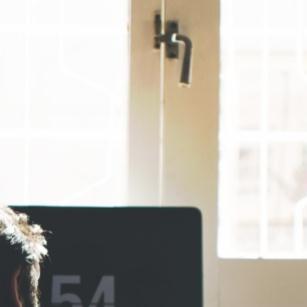 Title content
Although, you’re more than welcome to let me know if you use images for a website. Free images and videos you can use anywhere. All images and videos on Pixabay
 
    I decided to make a list of some of my favorite sites for free stock photos.  If you haven’t found the public domain images you were looking for at Public Domain Archive
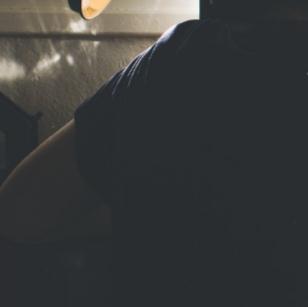 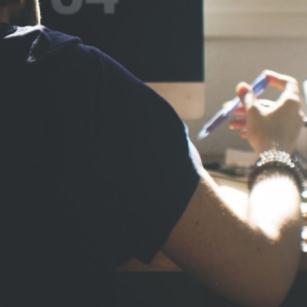 2 PART
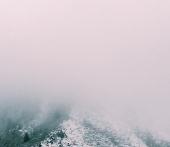 The title content
As a web designer, I am always looking for awesome photos to include in my designs and mockups. I hate buying stock photos just to use them once.
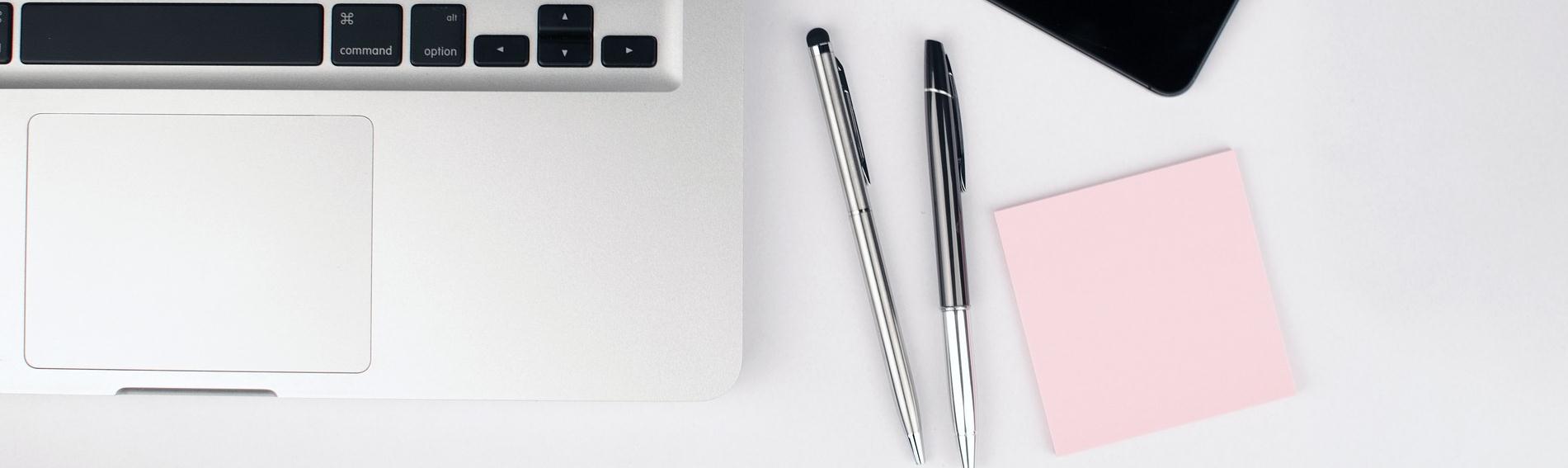 2PART
TITLE 
CONTENT
I decided to make a list of some of my favorite sites for free stock photos.  If you haven’t found the public domain images you were looking for at Public Domain Archive
Under the blue below the template input title
Although, you’re more than welcome to let me know if you use images for a website. Free images and videos you can use anywhere. All images and videos on Pixabay
PPT模板下载：www.1ppt.com/moban/     行业PPT模板：www.1ppt.com/hangye/ 
节日PPT模板：www.1ppt.com/jieri/           PPT素材下载：www.1ppt.com/sucai/
PPT背景图片：www.1ppt.com/beijing/      PPT图表下载：www.1ppt.com/tubiao/      
优秀PPT下载：www.1ppt.com/xiazai/        PPT教程： www.1ppt.com/powerpoint/      
Word教程： www.1ppt.com/word/              Excel教程：www.1ppt.com/excel/  
资料下载：www.1ppt.com/ziliao/                PPT课件下载：www.1ppt.com/kejian/ 
范文下载：www.1ppt.com/fanwen/             试卷下载：www.1ppt.com/shiti/  
教案下载：www.1ppt.com/jiaoan/        
字体下载：www.1ppt.com/ziti/
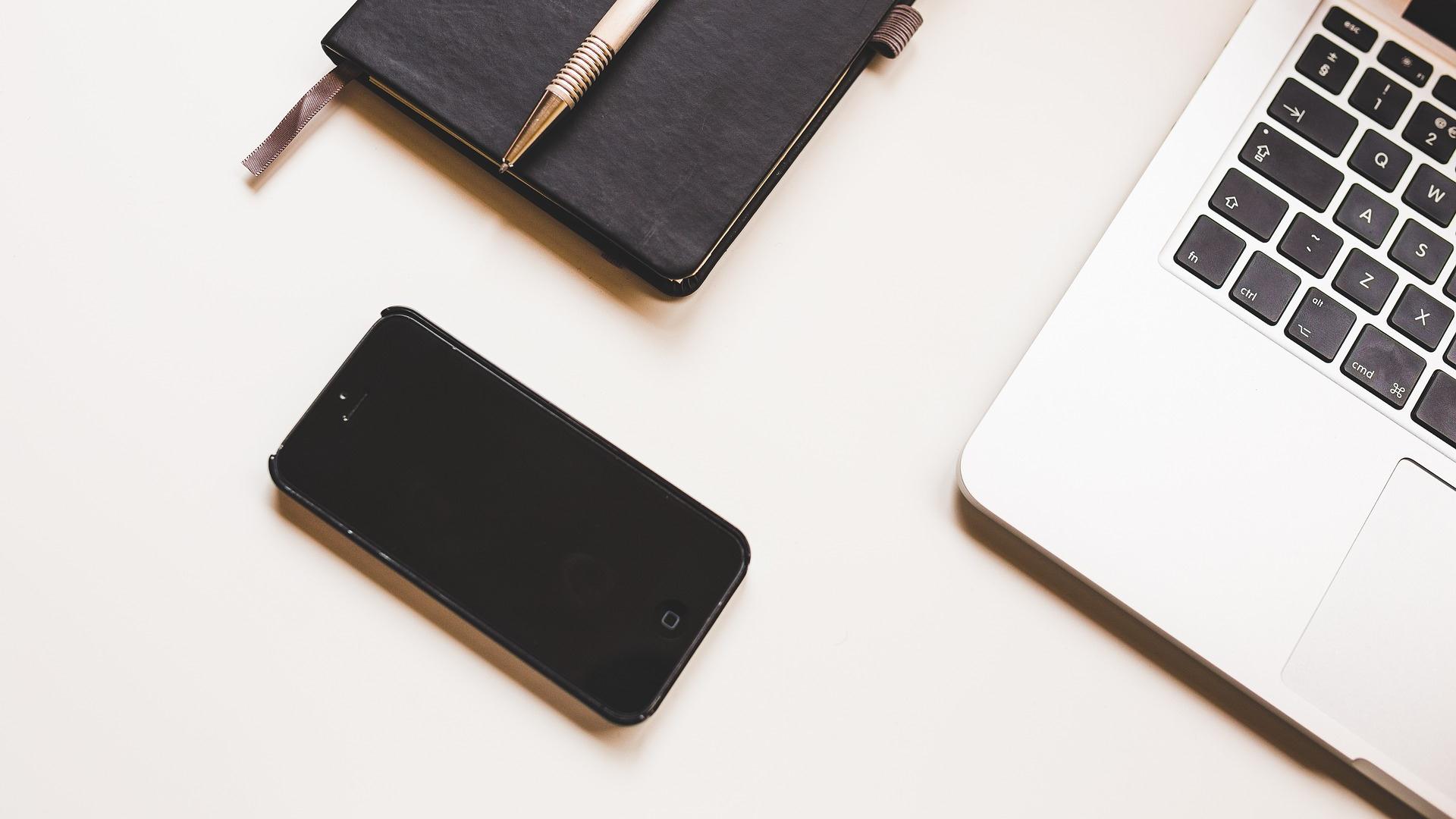 2PART
The title content
As a web designer, I am always looking for awesome photos to include in my designs and mockups. I hate buying stock photos just to use them once.
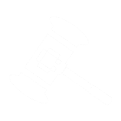 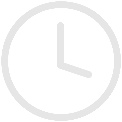 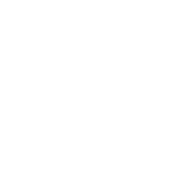 Title 01
Title 02
Title 03
The title content
2PART
Under the blue below the template input title
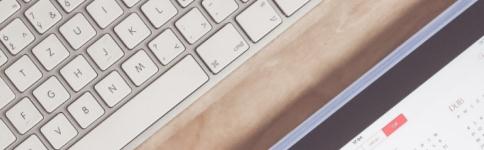 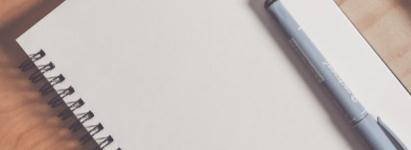 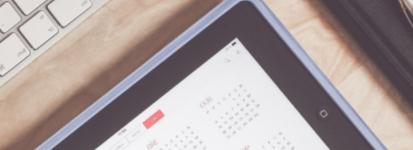 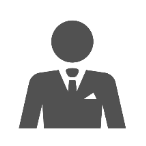 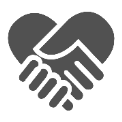 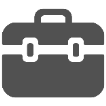 The title
The title
The title
Free images and videos you can use anywhere. All images and videos on Pixabay
If you haven’t found the public domain images you were looking for at Public Domain Archive
Although, you’re more than welcome to let me know if you use images for a website
2PART
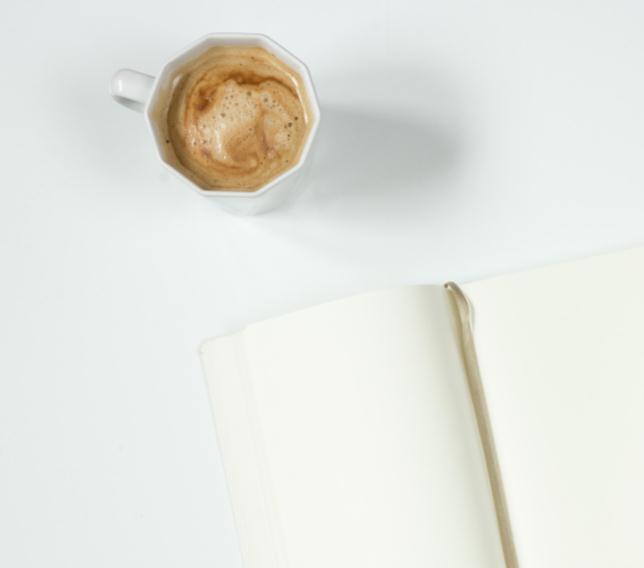 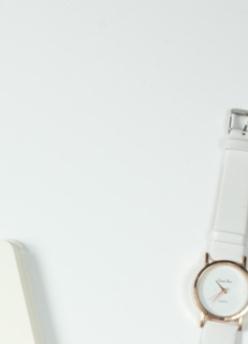 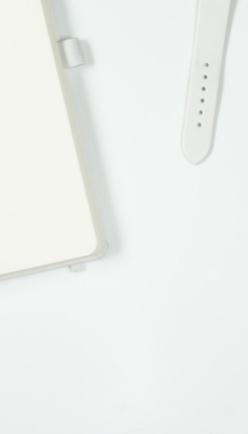 The title content
Although, you’re more than welcome to let me know if you use images for a website
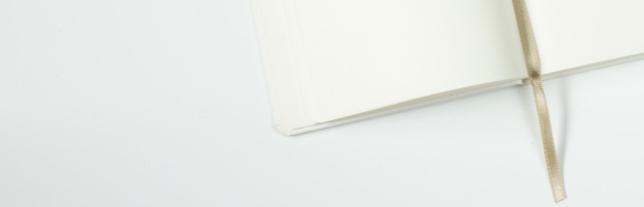 As a web designer, I am always looking for awesome photos to include in my designs and mockups. I hate buying stock photos just to use them once.
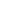 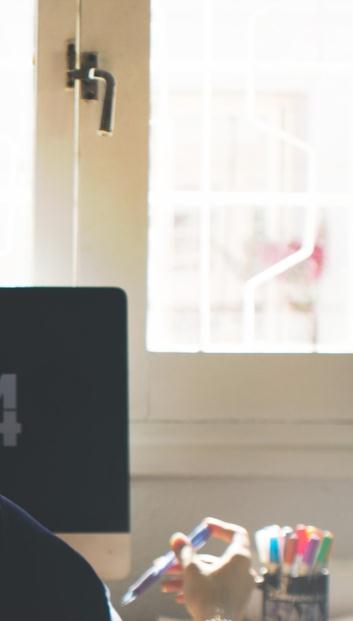 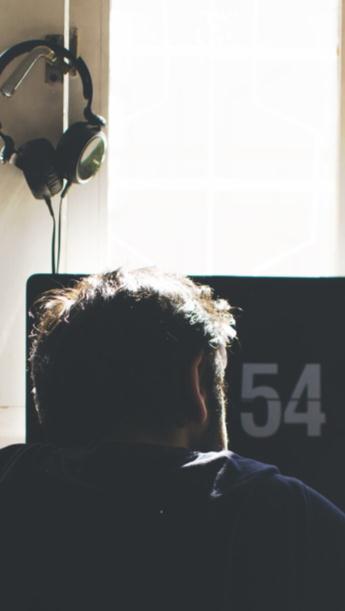 2PART
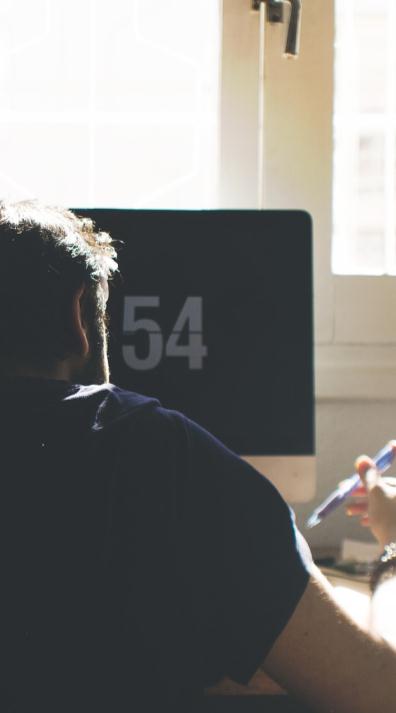 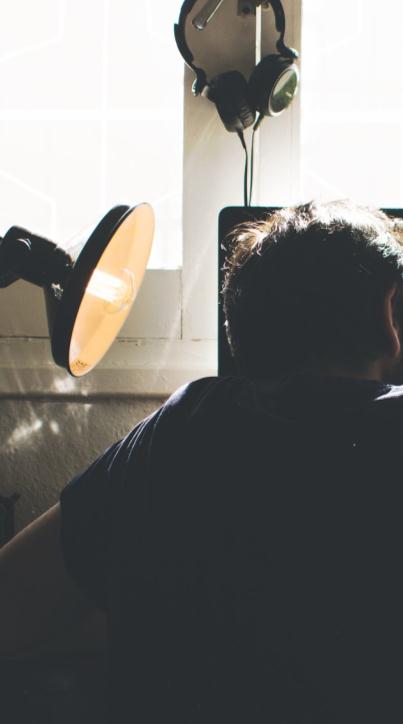 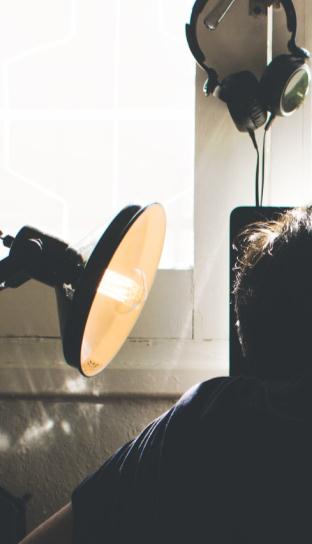 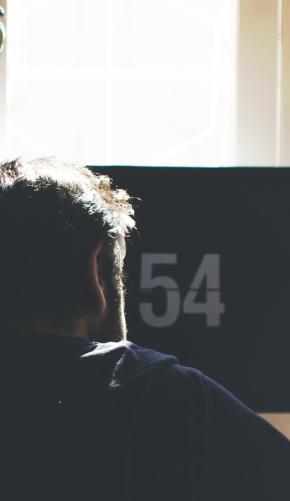 Click on the 
corresponding input text
TITLE HERE
Although, you’re more than welcome to let me know if you use images for a website. 
       If you haven’t found the public domain images you were looking for at public domain archive. Free images and videos you can use anywhere.
3 PART
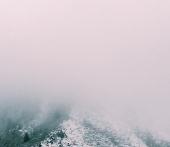 The title content
As a web designer, I am always looking for awesome photos to include in my designs and mockups. I hate buying stock photos just to use them once.
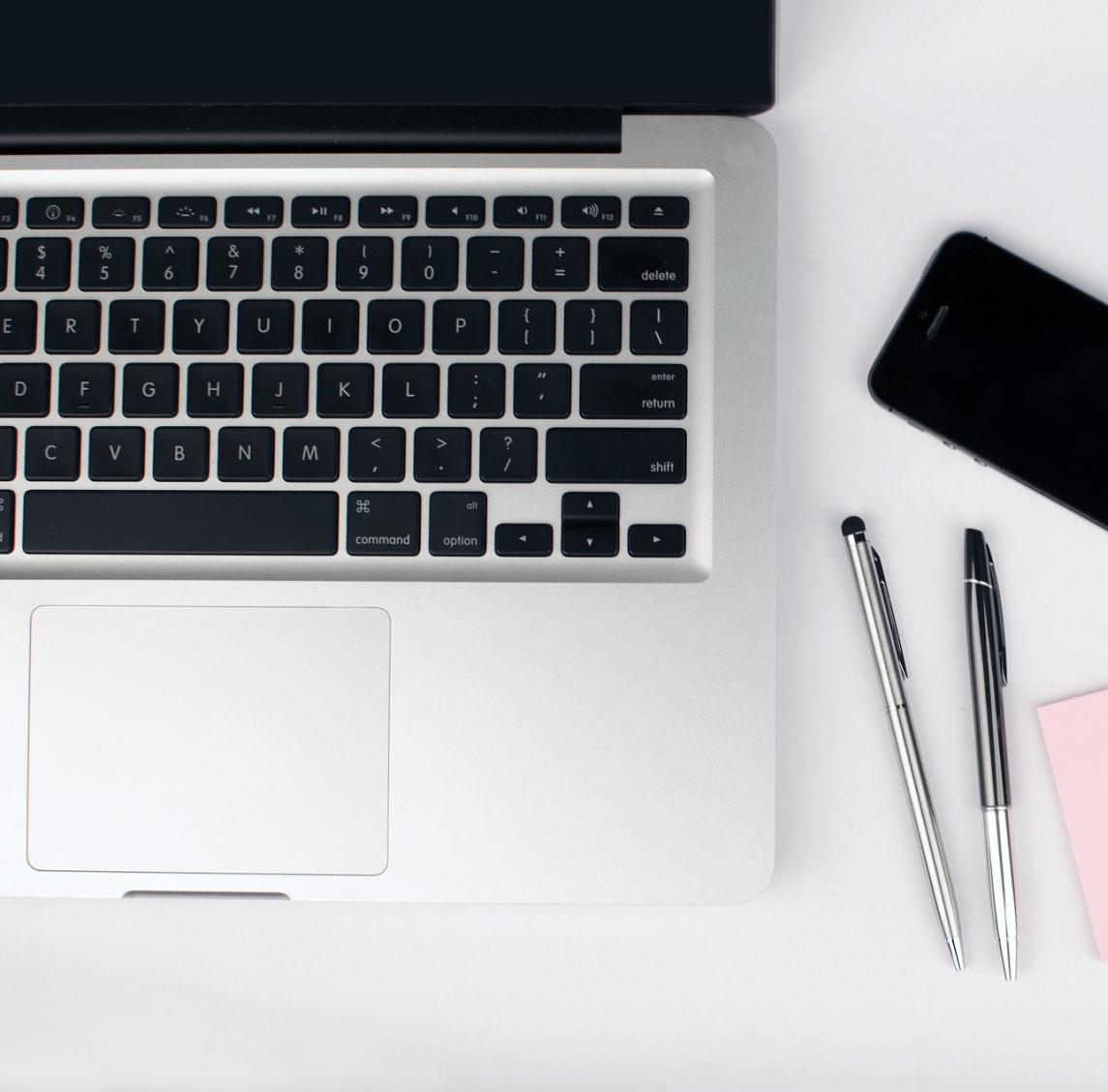 3PART
The title content
I decided to make
 A list of some of my favorite sites for free stock photos.  
    If you haven’t found the public domain images you were looking for at public domain archive
Free images and videos you can use anywhere. All images and videos on Pixabay
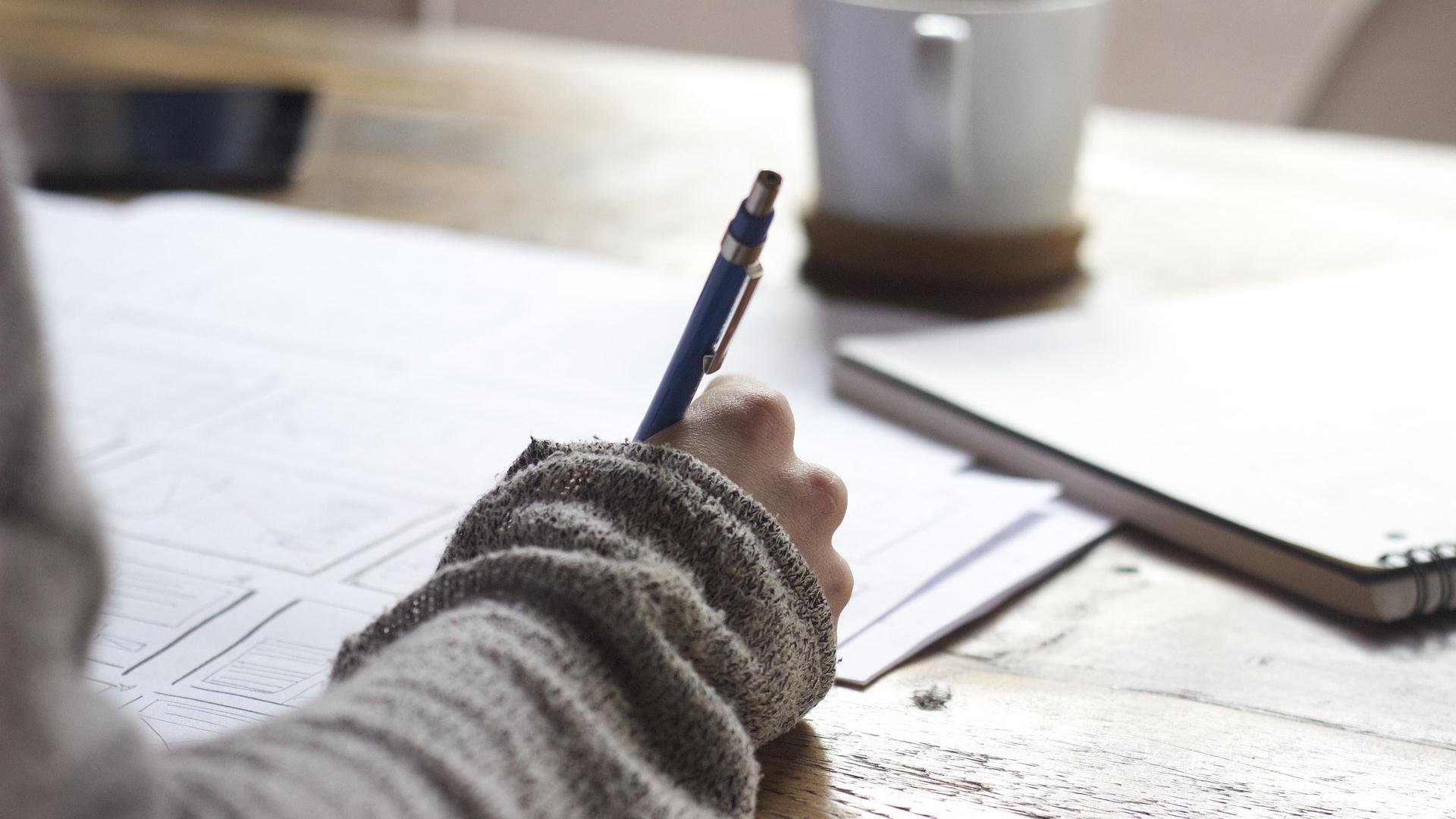 3PART
6
The 
title content
5
4
3
As a web designer, I am always looking for awesome photos to include in my designs and mockups. I hate buying stock photos just to use them once. 

Although, you’re more than welcome to let me know if you use images for a website.
2
1
0
TEXT01
TEXT02
TEXT03
TEXT04
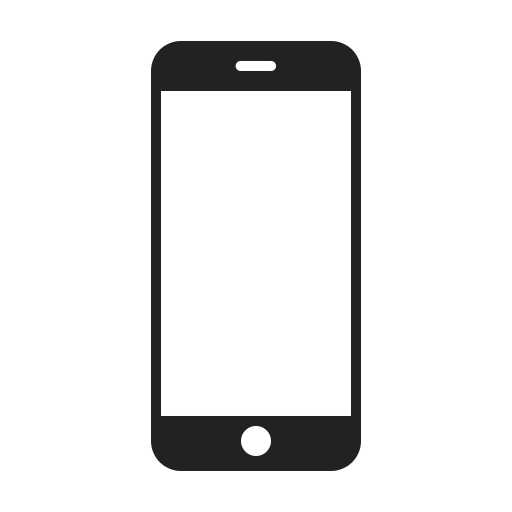 3PART
Input 
title 
content
YOUR TITLE
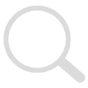 Under the blue below the template input title
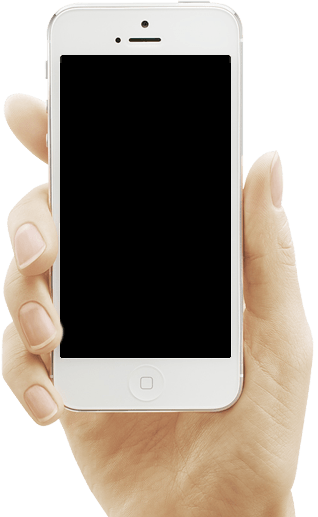 YOUR TITLE
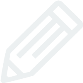 Under the blue below the template input title
If you haven’t found the public domain images you were looking for at public domain archive.
Free images and videos you can use anywhere.
YOUR TITLE
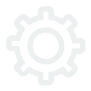 Under the blue below the template input title
3PART
title content
The title content
Although, you’re more than welcome to let me know if you use images for a website
title content
title content
As a web designer, I am always looking for awesome photos to include in my designs and mockups. I hate buying stock photos just to use them once.
title content
The title content
3PART
As a web designer, I am always looking for awesome photos to include in my designs and mockups. I hate buying stock photos just to use them once.
YOUR TITLE
YOUR TITLE
YOUR TITLE
YOUR TITLE
If you haven’t found the public domain images you were looking for at public domain archive.
If you haven’t found the public domain images you were looking for at public domain archive.
If you haven’t found the public domain images you were looking for at public domain archive.
If you haven’t found the public domain images you were looking for at public domain archive.
4 PART
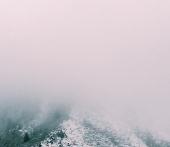 The title content
As a web designer, I am always looking for awesome photos to include in my designs and mockups. I hate buying stock photos just to use them once.
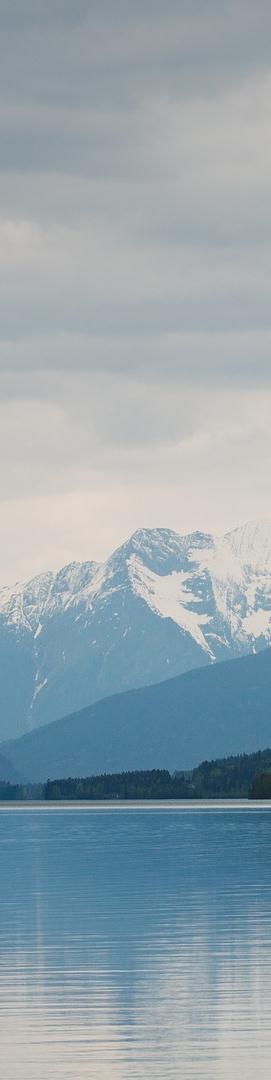 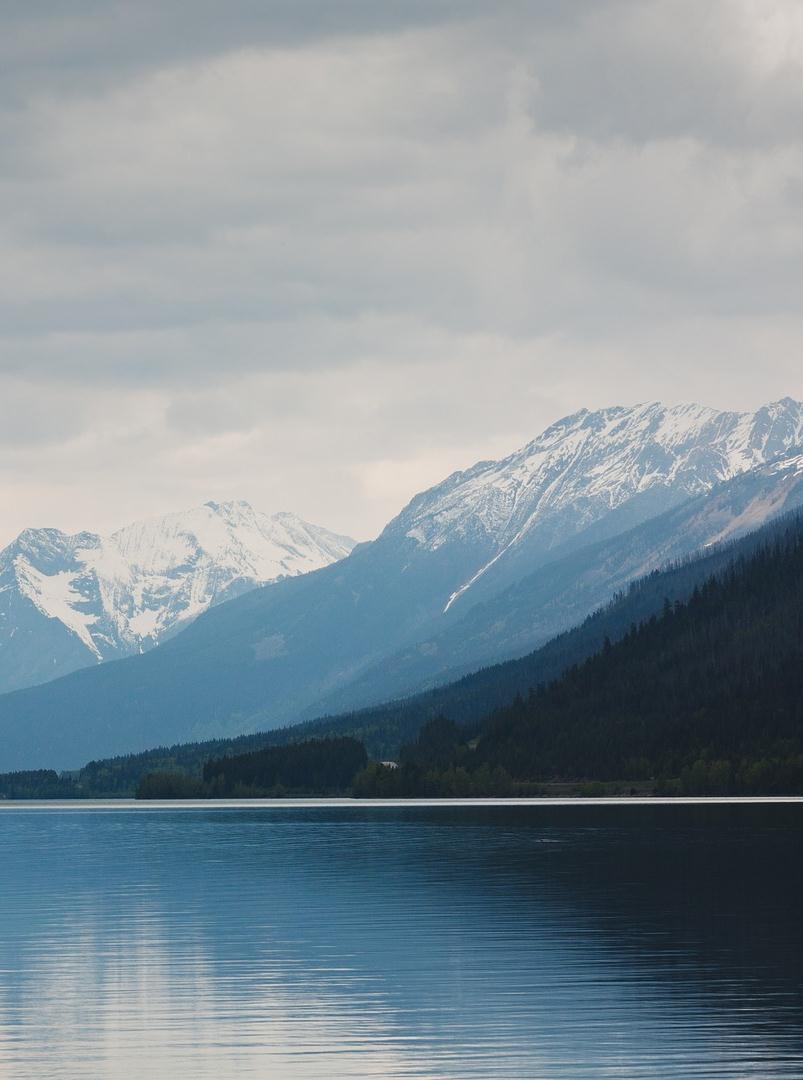 4PART
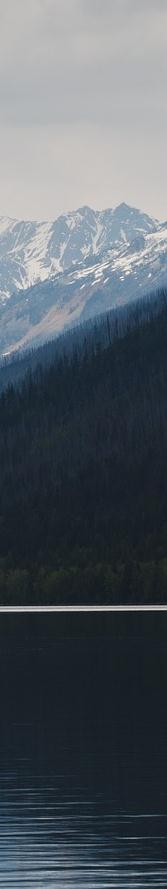 Title 
content
I decided to make a list of some of my favorite sites for free stock photos.  If you haven’t found the public domain images you were looking for at Public Domain Archive
Free images and videos
The title content
4PART
As a web designer, I am always looking for awesome photos to include in my designs and mockups. I hate buying stock photos just to use them once.
Under the blue below the template input title
Under the blue below the template input title
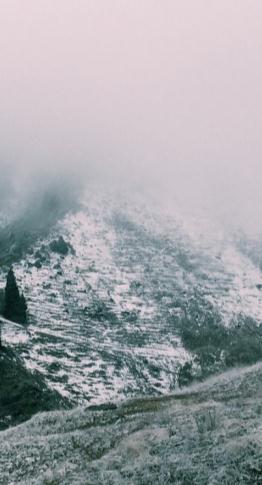 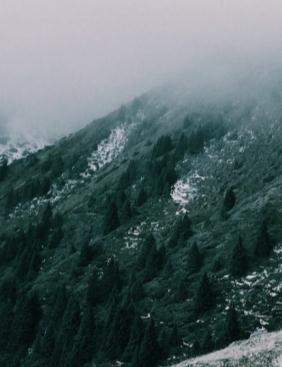 Under the blue below the template input title
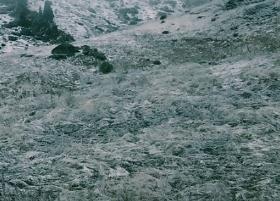 86%
78%
52%
The title 01
The title 02
The title 03
4PART
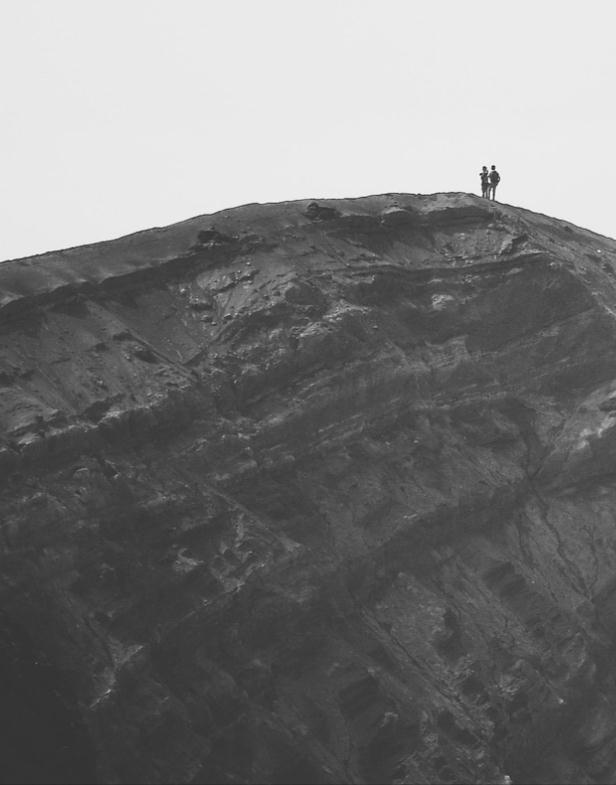 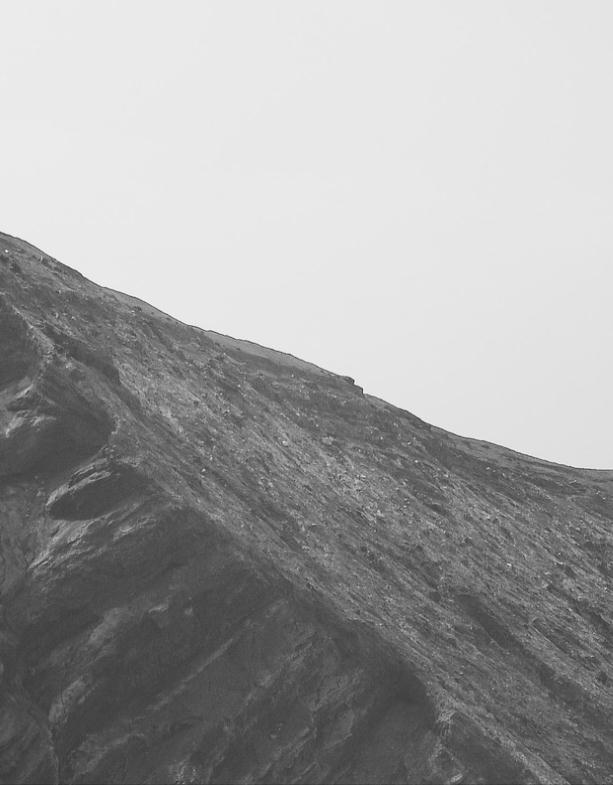 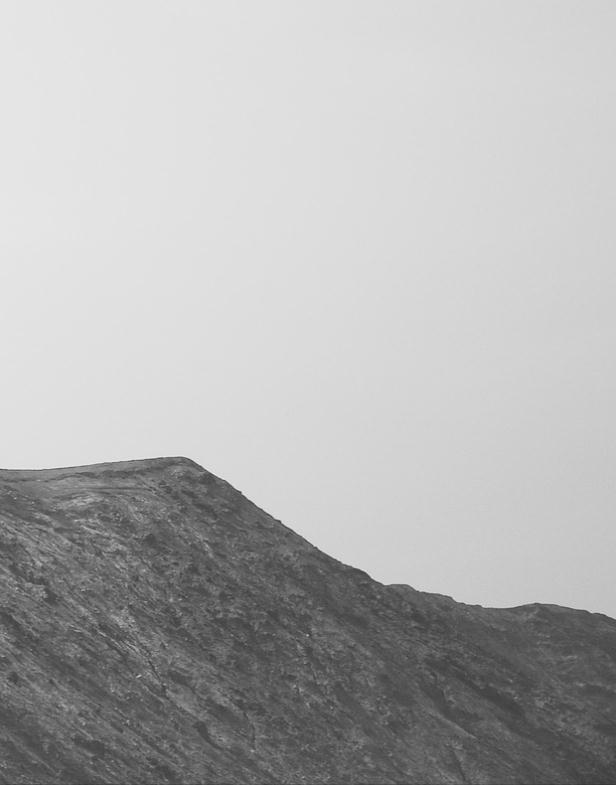 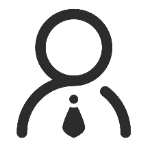 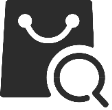 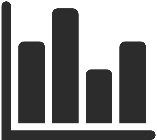 Title content
Title content
Title content
If you haven’t found the public domain images you were looking for at public domain archive.
If you haven’t found the public domain images you were looking for at public domain archive.
If you haven’t found the public domain images you were looking for at public domain archive.
4PART
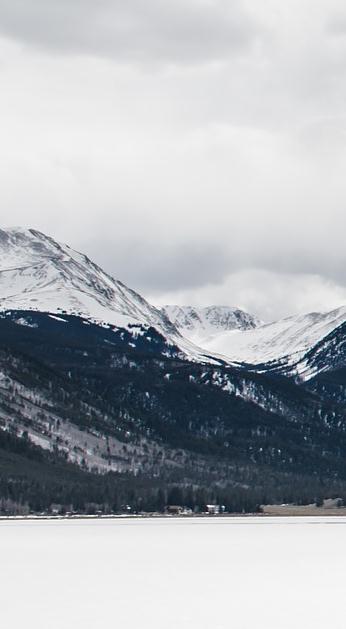 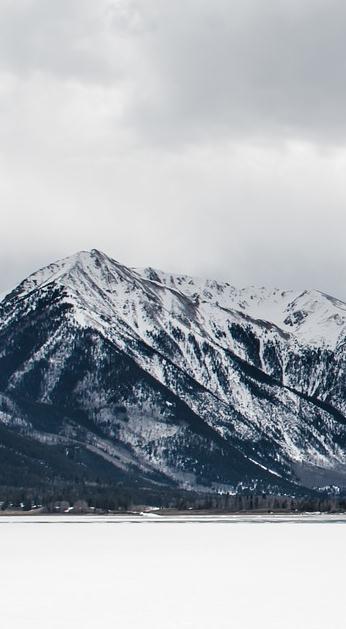 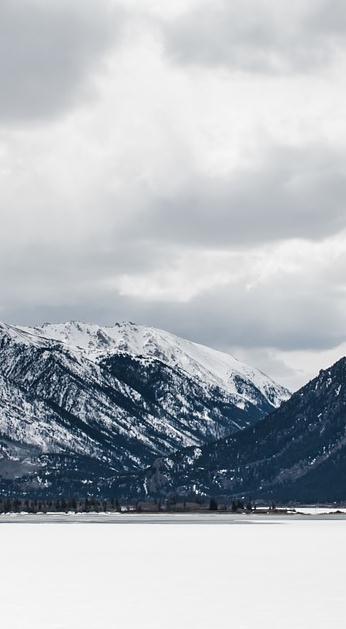 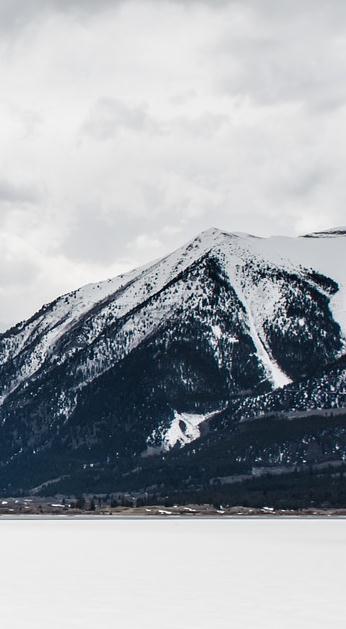 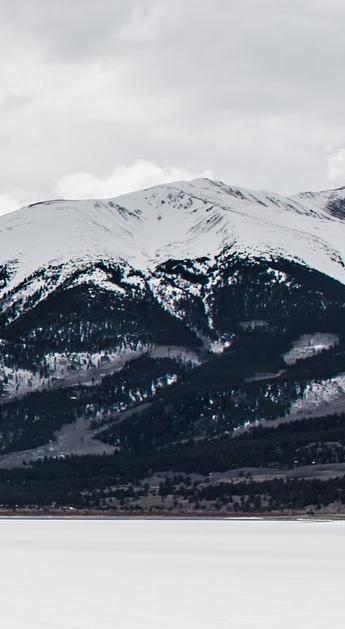 The title content
As a web designer, I am always looking for awesome photos to include in my designs and mockups. I hate buying stock photos just to use them once.
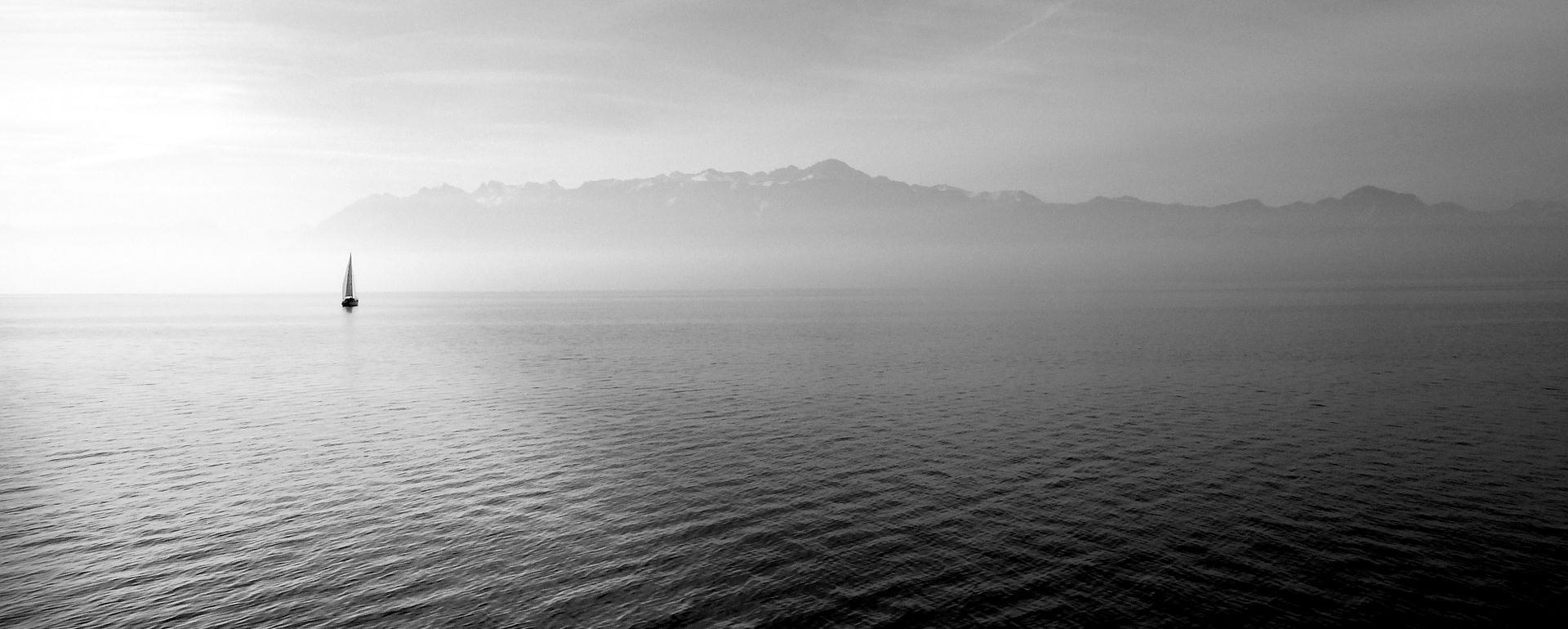 Input 
the title content
4PART
Although, you’re more than welcome to let me know if you use images for a website
Free images and videos you can use anywhere. All images and videos on Pixabay
Under the blue below the template input title
you were looking for at public domain archive.
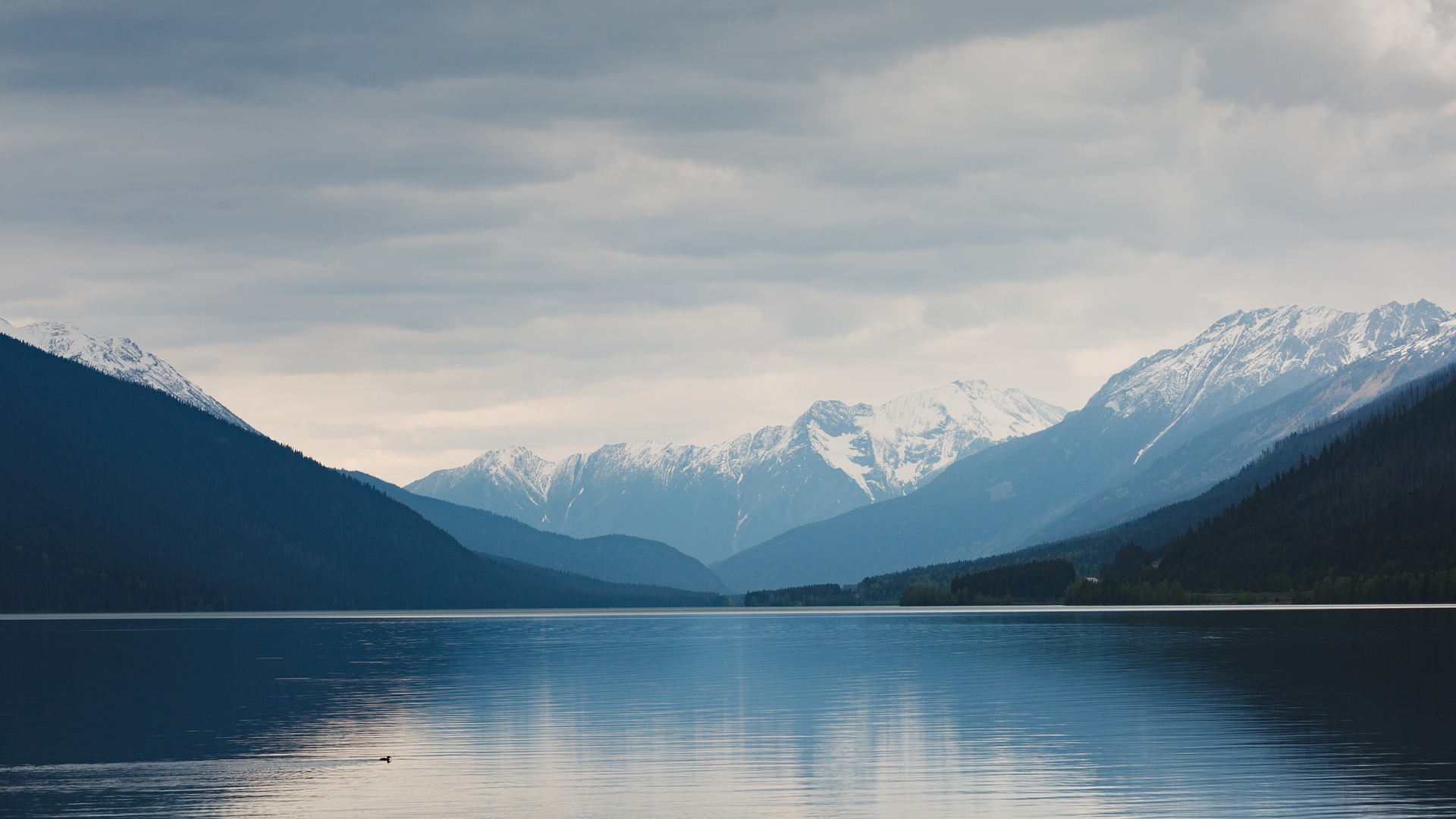 THANKS
This PowerPoint applies to business summary, work report
Morning for PPT